Урок по математике в 1 классе
Число и цифра 5.



Дулина  Анна  Петровна
МКОУ СОШ № 17 
п. Солнечнодольск 
учитель начальных классов
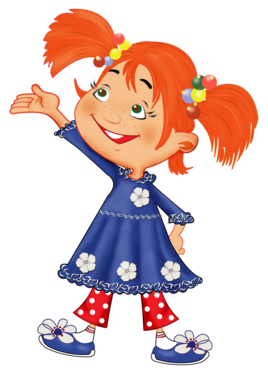 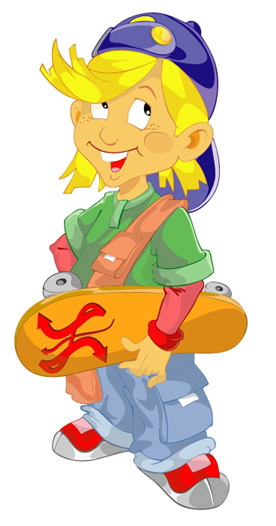 Вперед, к знаниям!
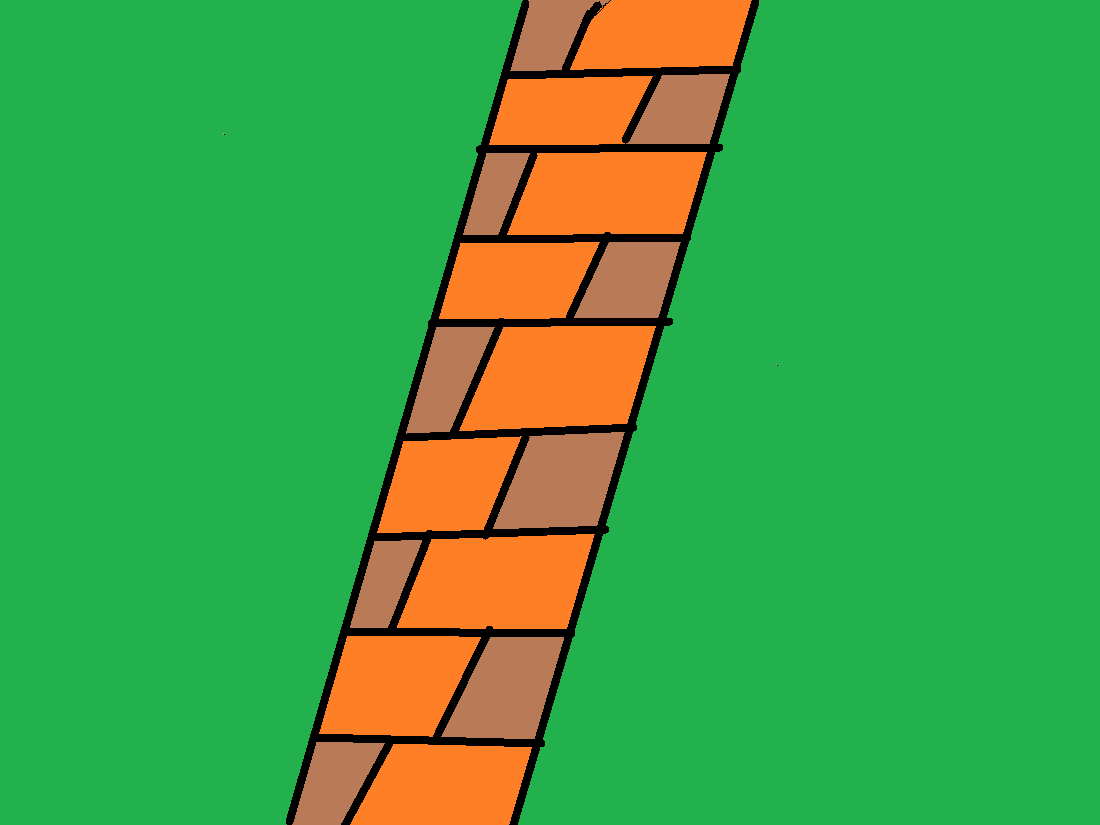 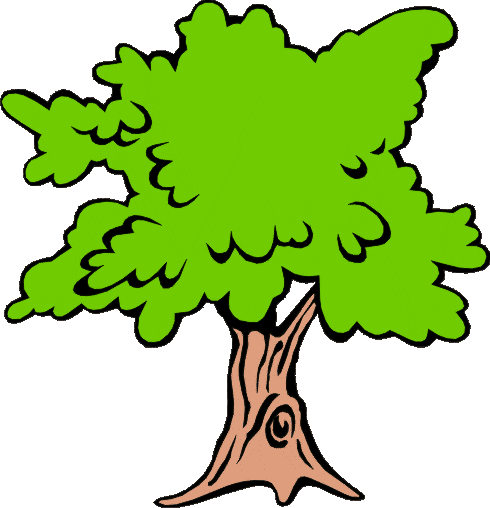 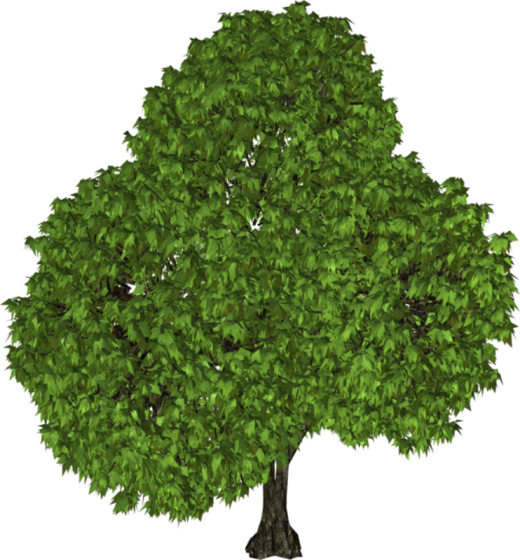 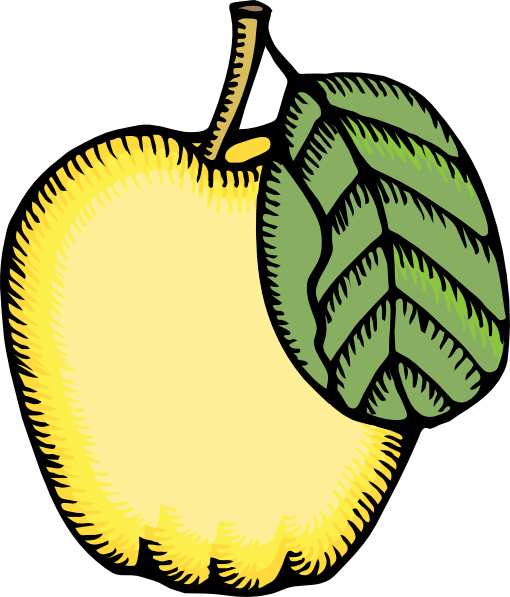 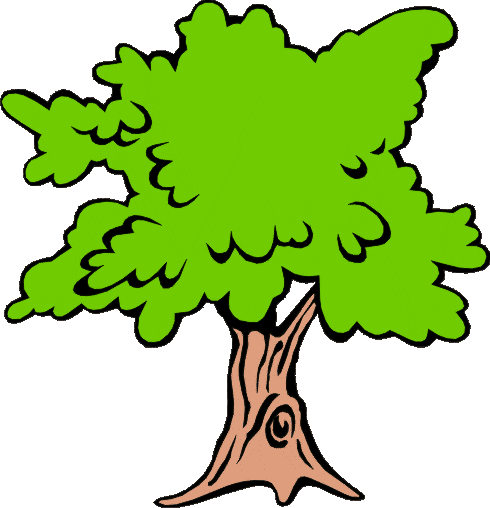 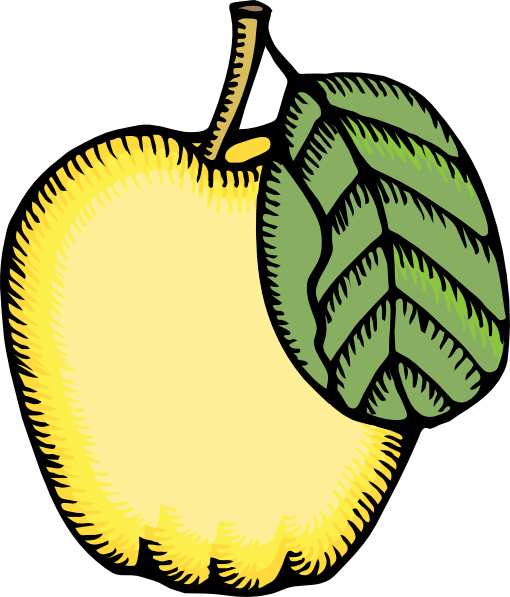 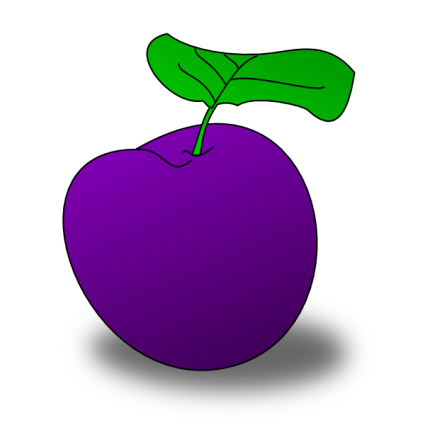 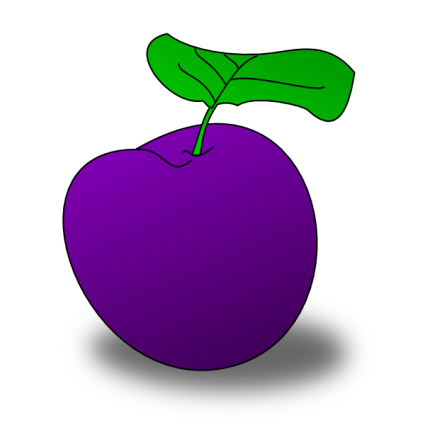 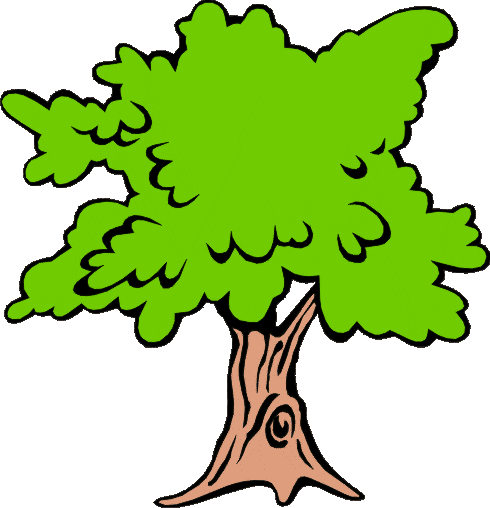 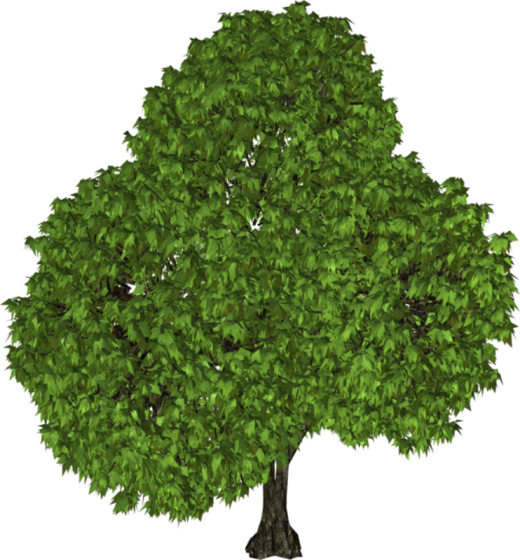 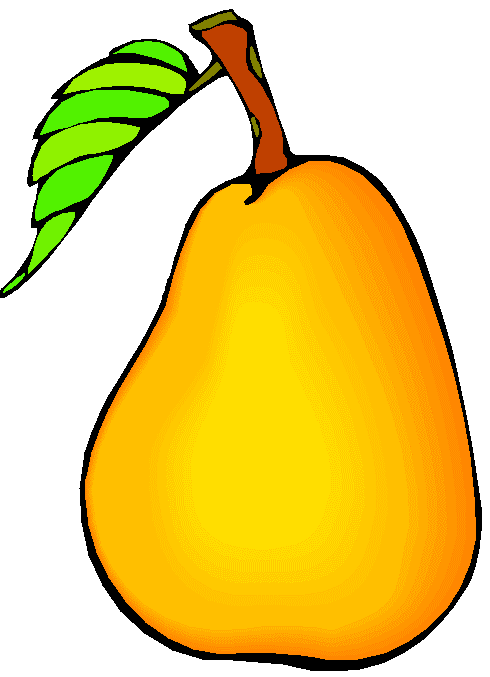 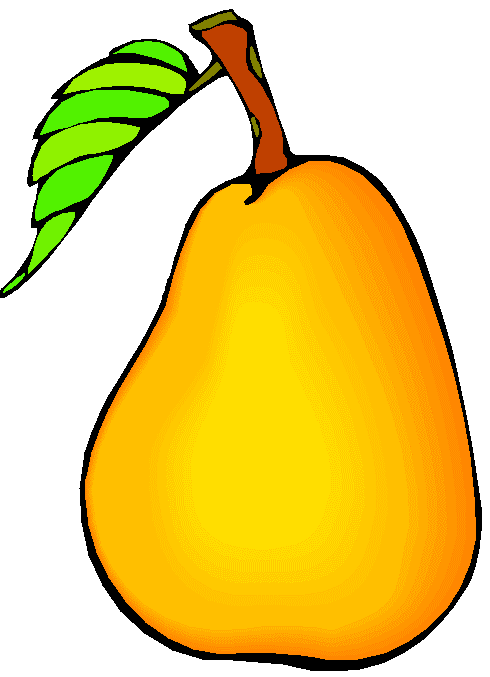 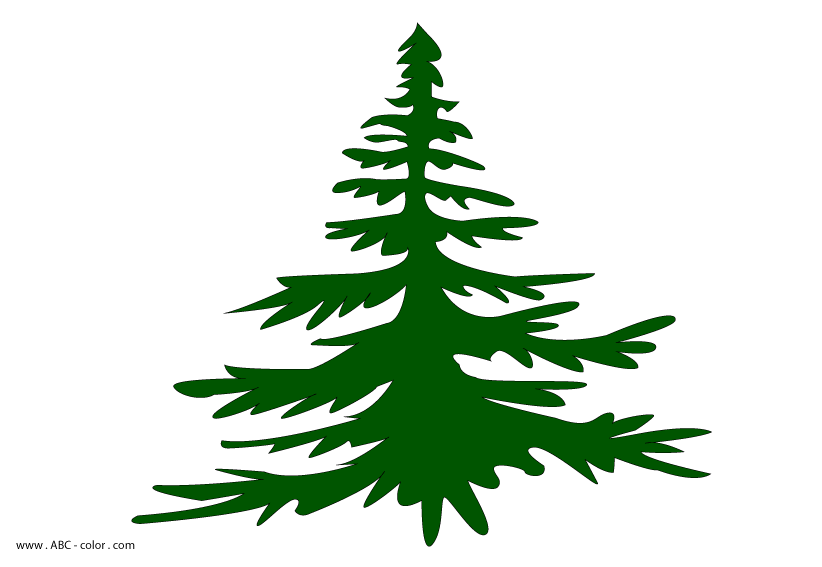 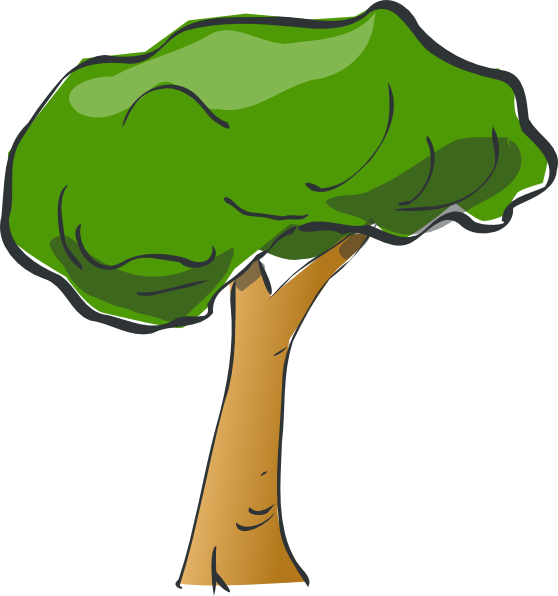 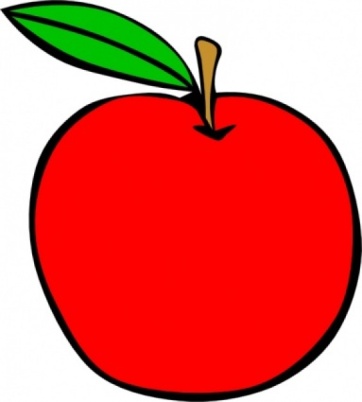 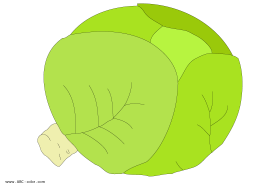 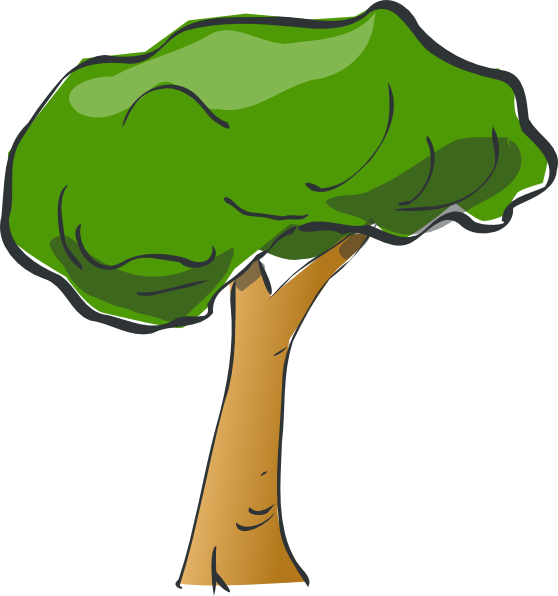 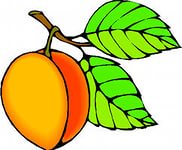 Осень
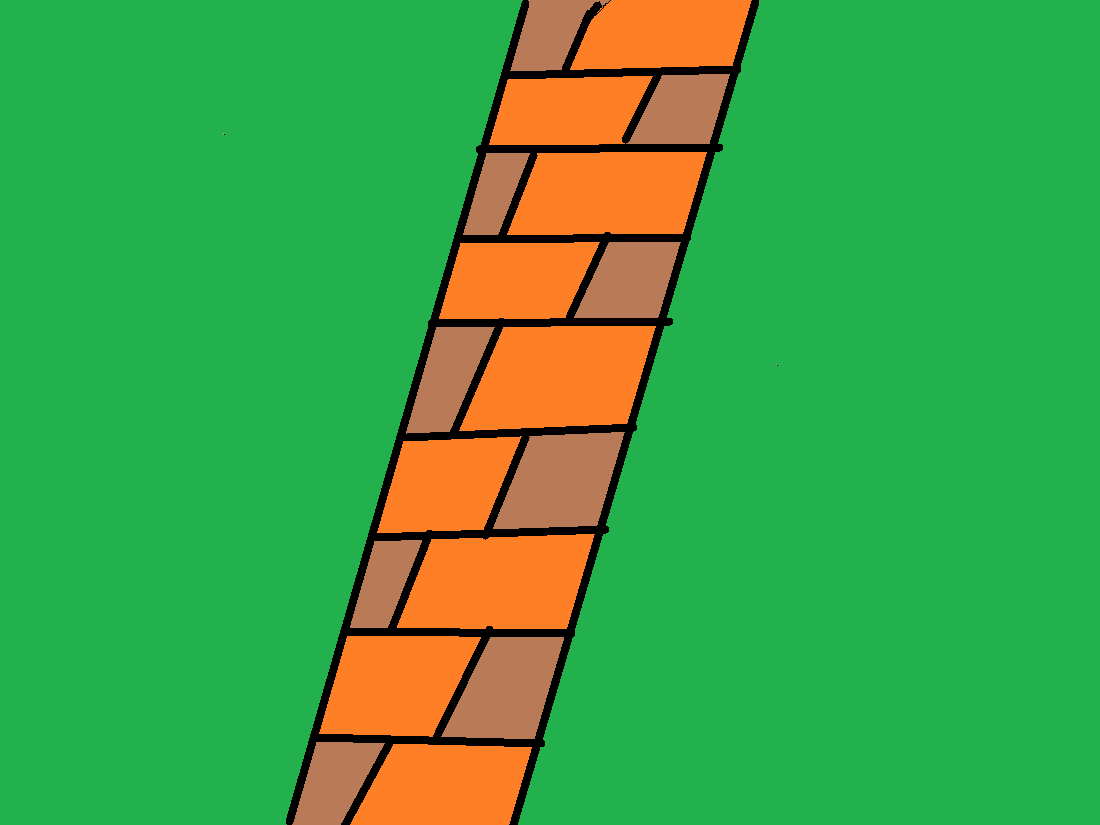 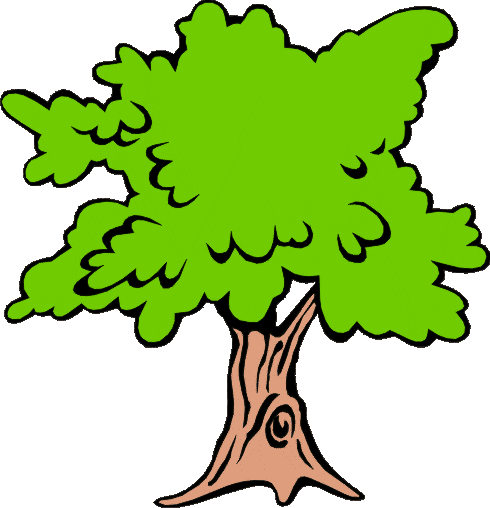 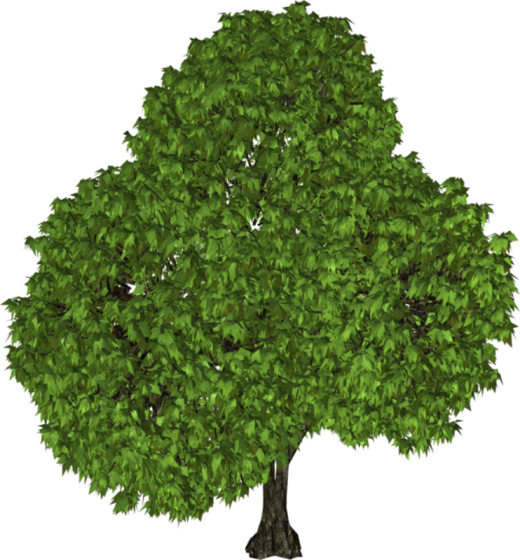 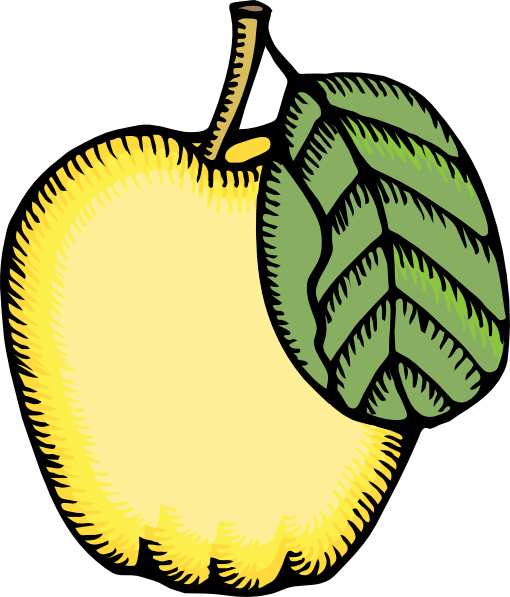 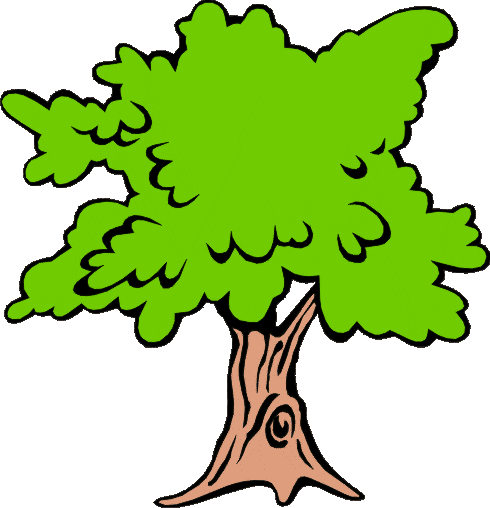 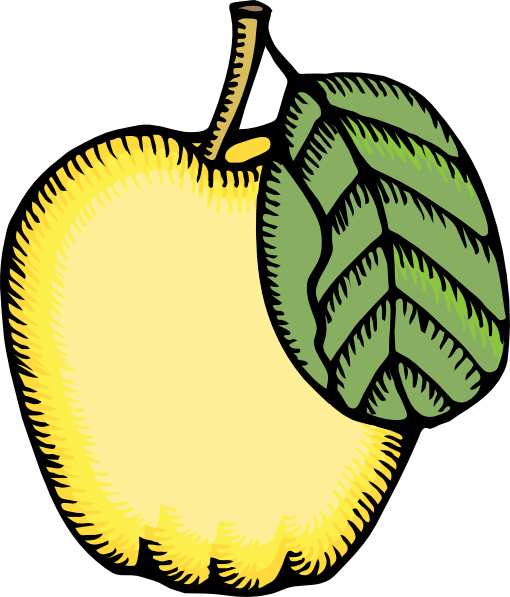 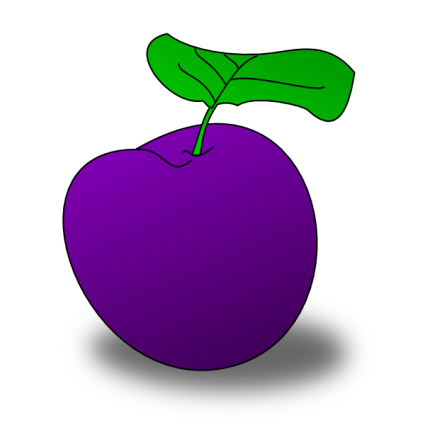 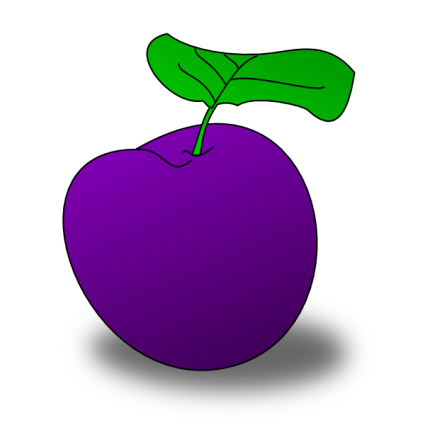 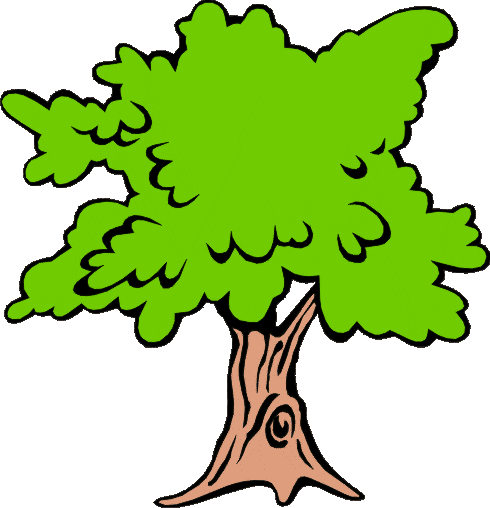 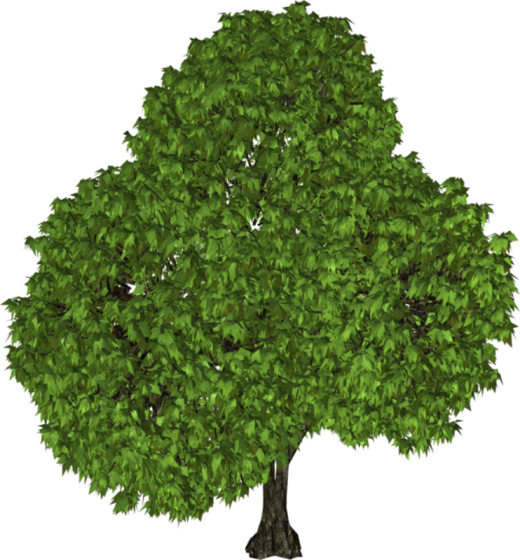 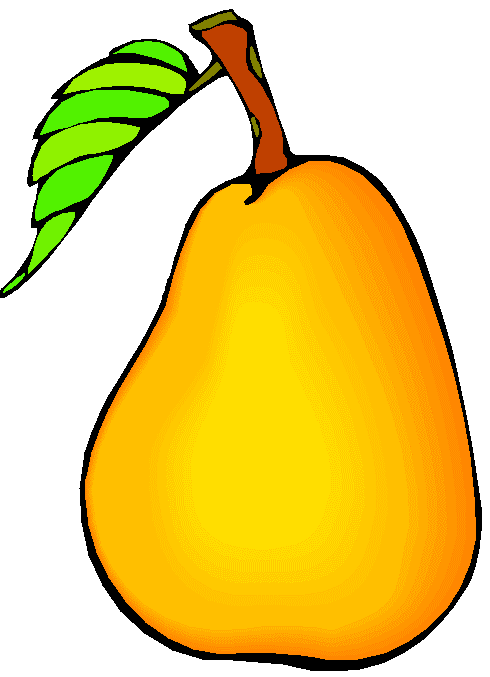 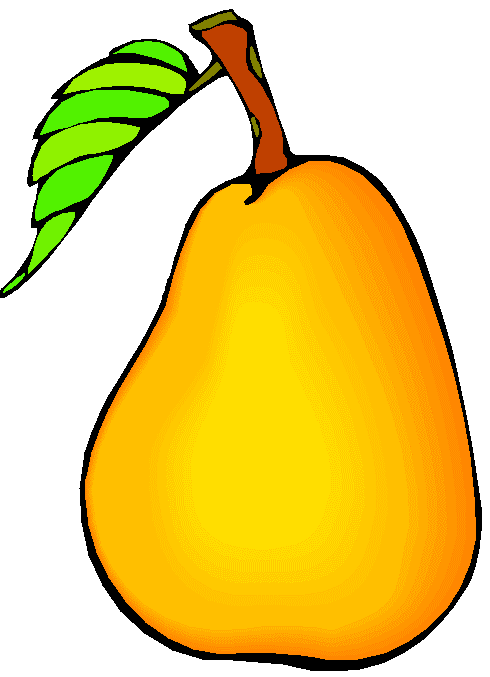 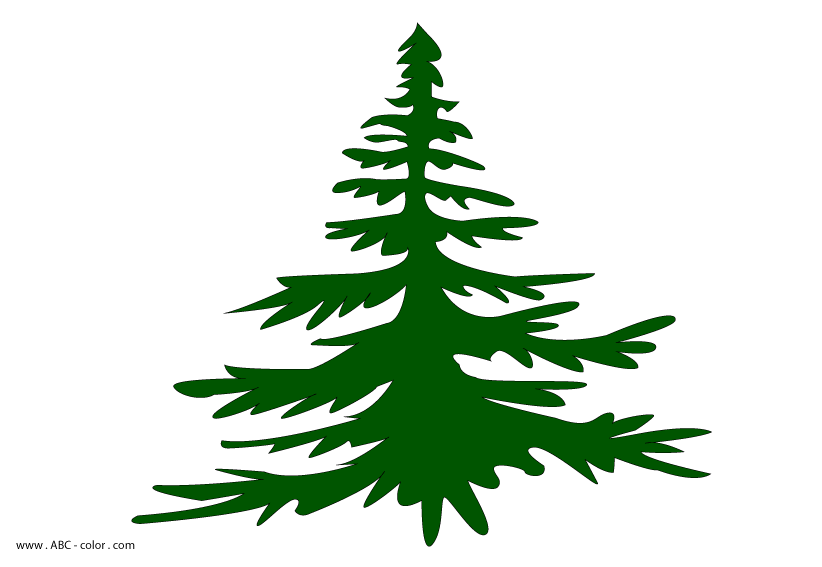 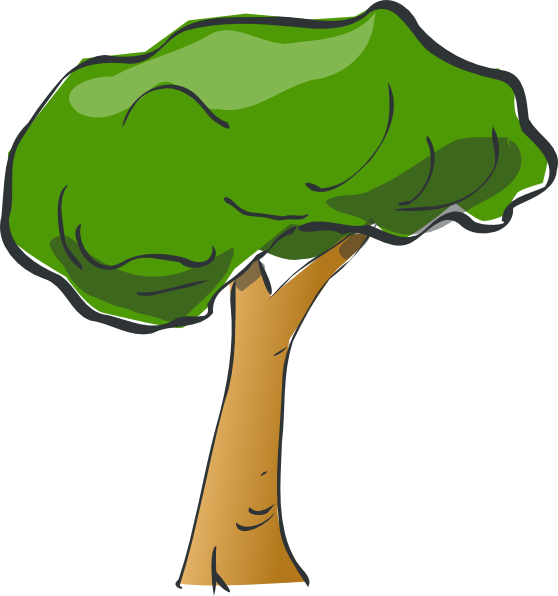 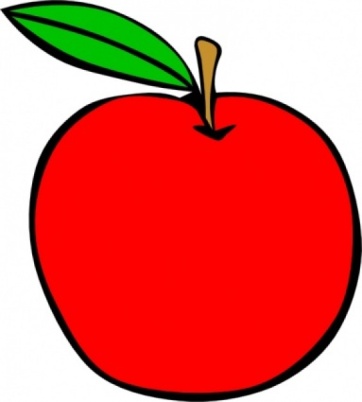 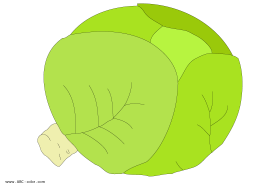 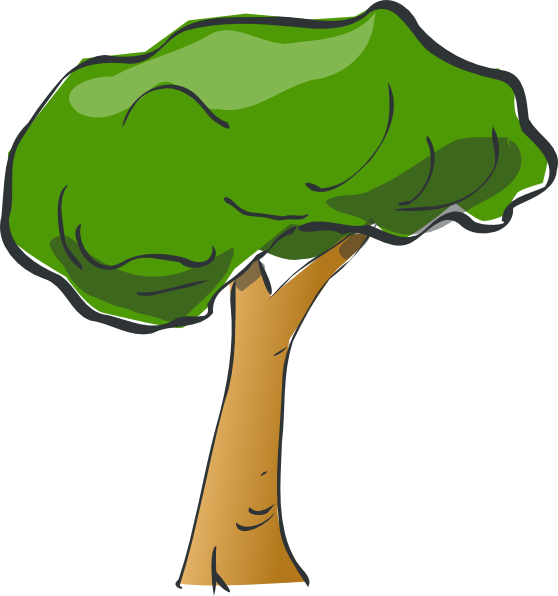 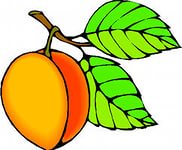 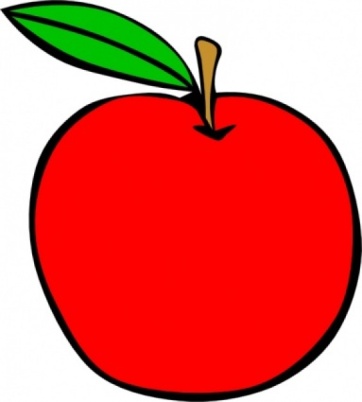 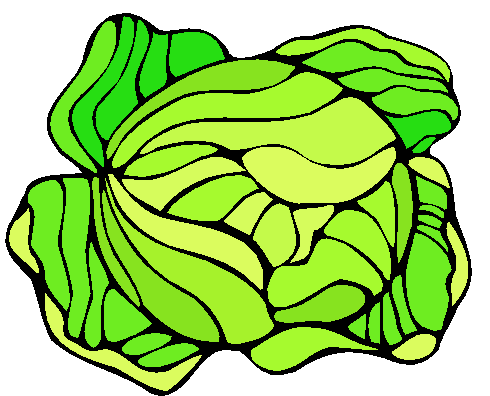 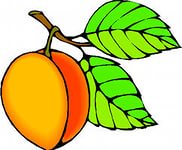 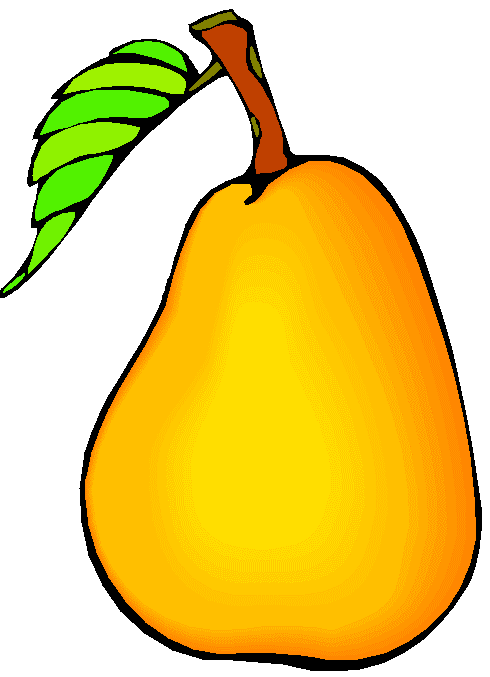 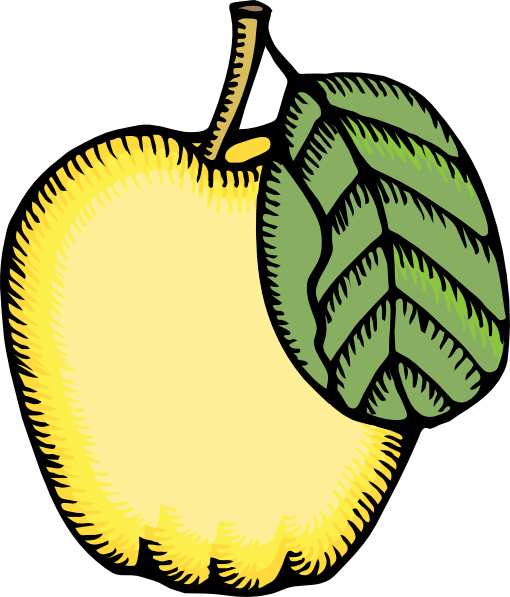 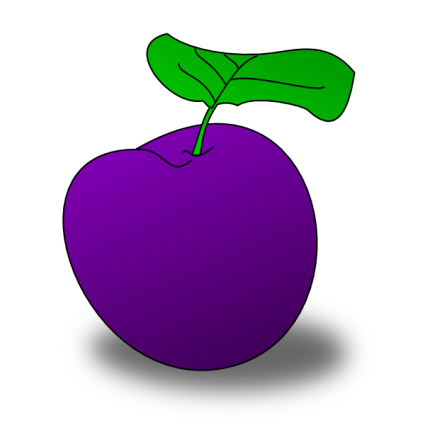 ?
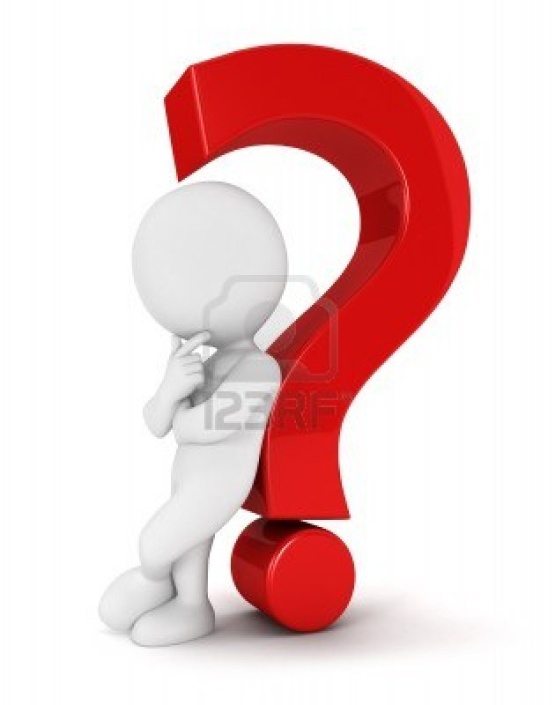 ЦЕЛИ:

Познакомиться… 
Учиться отличать…
Учиться писать…
Физ. минутка
2 да ещё 3
3 да ещё 2
1 да ещё 4
4 да ещё 1
Игра «Найди свое место»
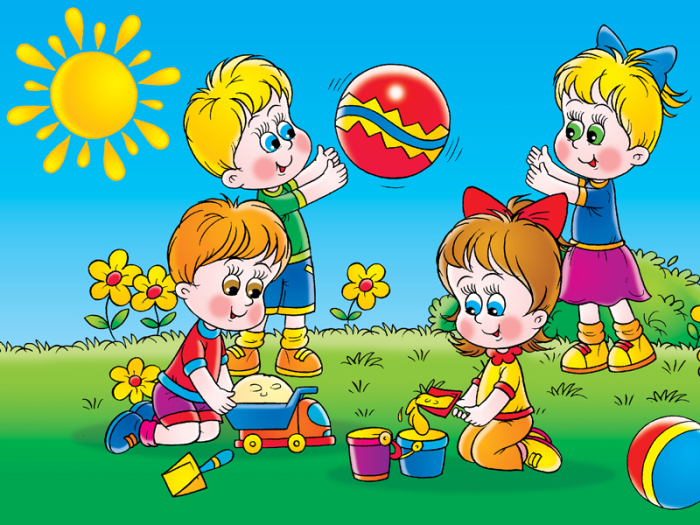 Физ.минутка
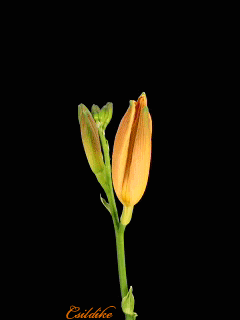 4 да ещё 1
3 да ещё 2
2 да ещё 3
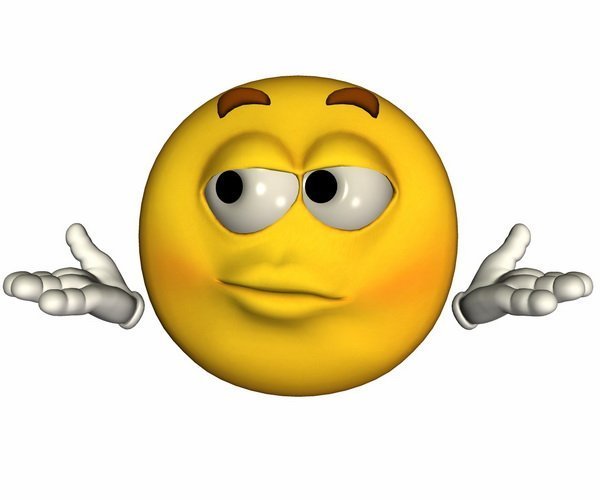 Я знаю
Я запомнил
Я смог
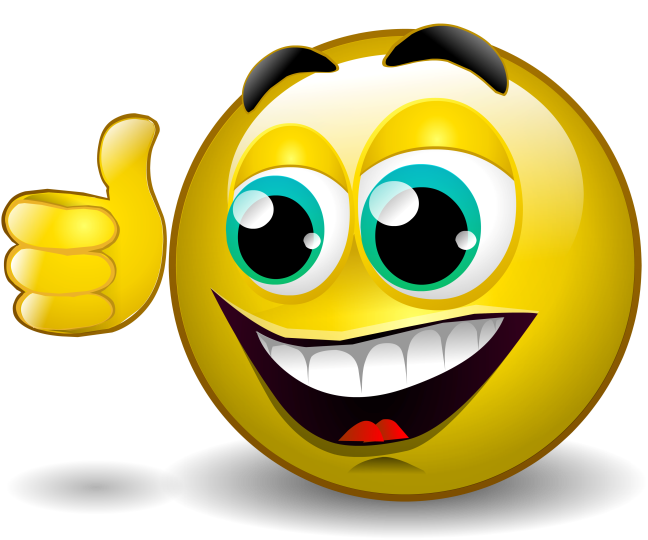 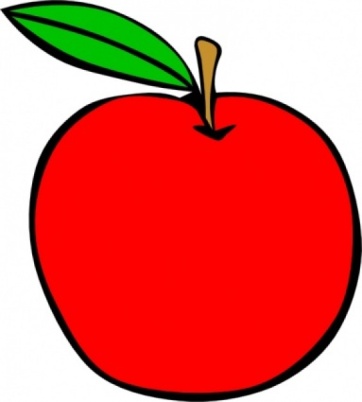 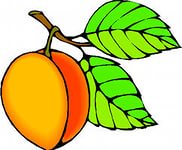 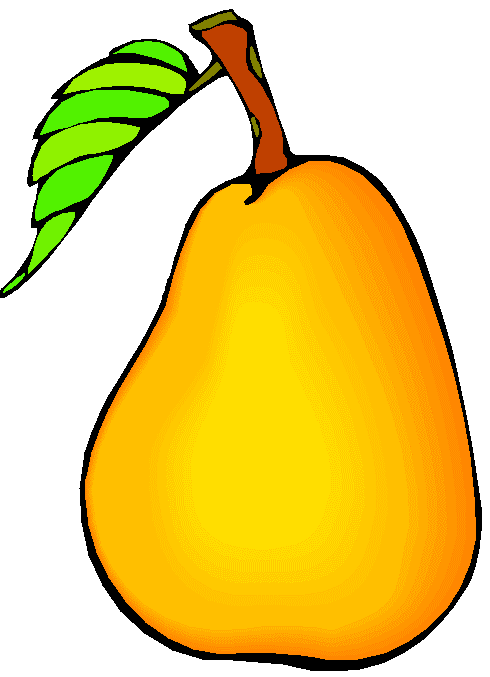 Текст надписи
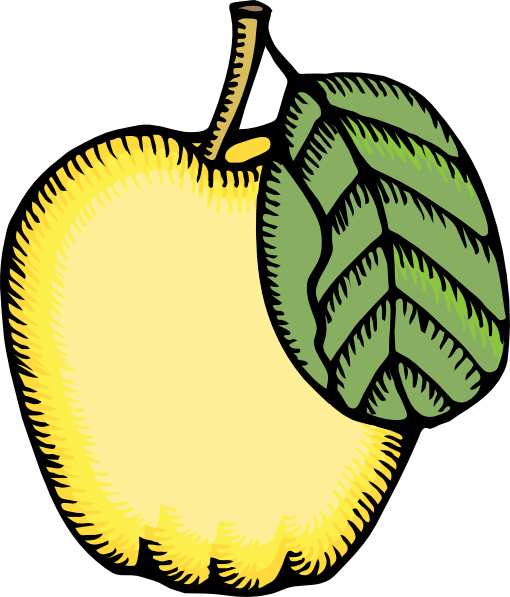 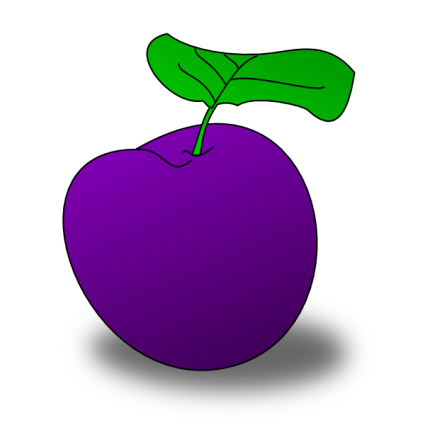 Спасибо за работу!